Macroeconomic data and the Banking system of the Republic of North Macedonia December 31, 2022
MBA 2022
Macedonian macroeconomic environment
Credit rating of the state
BB - outlook Stabile, Standard & Poor’s confirmed the implementation of good policies, the stabile banking system and domestic currency and increased foreign reserves

Industrial production volume index
99.7 annual 

Trade 
Import amounts 747 191 Mio. DEN, increased 25,8 % annual,
Export amounts 511 444 Mio. DEN, increased 19,9% annual,

GDP growth 
0.6%

Inflation
14,2%

FX Reserves 
3.862,86 Mio.EUR 

Reference rate
4.75%

Labour Market
Rate of unemployment 14,4%

Source : NBRM BASIC ECONOMIC INDICATORS FOR REPUBLIC OF NORTH MACEDONIA
The credit rating of the state:  

Rating  ‘BB- Ratings Affirmed; 
Outlook Stable
Standard & Poor’s 
Source : www.spglobal.com/standard-poor-s-ratings-ratingsdirect │January 28, 2023
MBA 2022Macedonian Banking sector
The Banking sector consists of 13 active banks, 5 large (amounts 557.824 мил.денари) 81,5% in total assets, 3 medium (amounts 84.002 Mio. Den.) 12.3% in total assets, 5 small (amounts 42.430 Mio. DEN) 6.2% % in total assets and 2 saving houses. 
Participation of foreign capital 77,72%
Total assets of the Banking system registered the amount of 684.255 Mio. Den., increased by 7.14% annual and 4.11% quarterly, which is supported by the growth of the deposit 5.36 % annual and 5.19% quarterly and the capital position of the banks which increased by 14.34 % annual, 1.97 % quarterly. Total loans increased by 10.14 % annual, 2.63 % quarterly.
The level of financial intermediation  measured by:
Тhe ratio of total assets and  GDP is 86,1 % which indicates the dominant position of banks in the  financial system
Total deposits from non-financial sector/GDP is 62,1%
Total gross loans to non-financial sector/GDP  is 53,2%
	Source NBRSM, Department for financial stability, Last revision to 	GDP figures (at current prices): 02.03.2023.
MBA 2022Macedonian Banking sector Assets
In structure of total assets highly liquid assets participates by 30.04%*, total credit exposure participates by 61.75 % while the rest of 8 % is other assets. 
Stabile participation of liquid assets confirm the appropriate liquidity risk management by banks and the satisfactory resilience to the assumed extreme liquidity outflows 
Liquidity Coverage Ratio 273,8 %, which is almost three times higher than the regulatory minimum of 100%
Liquid assets / Assets 30.04%
Liquid assets / Short-term liabilities 47.67%
Liquid assets /Deposits households 61.10%
Loans/Deposits’ 85,50%


* Methodology for calculation of LCR is in accordance with requirements of Basel III accord. 
** Liquid assets: cash,treasury bills, government bonds
*** Non-financial sub.: state, non-financial companies, households, nonprofit ins. and nonresidents

Source: NBRM, REPORT ON RISKS IN THE BANKING SYSTEM OF THE REPUBLIC OF MACEDONIA , Indicators on the banking system 

(Methodology for calculation of LCR is in accordance with requirements of Basel III accord)
MBA 2022Macedonian Banking sector Loans
in millions of denars
Total loans amounts 422.522 Mio. DEN. increased by 6,43% annual or 1,47% quarterly. 
Households' loans:
consumer loans and credit cards increased by 3.96% annual or 0,79% quarterly
Real estate loans, increased by 12,37% annual or 2.98%  quarterly
car loans increased by 49.59% annual or 8.06% quarterly
🌳 Our banks have also paid attention to raising awareness about green loans as a form of financing that enables borrowers to invest exclusively in projects that make a substantial 
environmental impact, including climate-related projects, improve the energy efficiency, support investments in green technologies, materials and solutions, support investments in renewable energy sources, control and prevention of pollution and protection of the environment.
Green Loans -  households amount 1.308 Mio.DEN, 0,6% in total Loans to households’
*According to World Bank

Source: REPORT ON RISKS IN THE BANKING SYSTEM OF THE REPUBLIC OF MACEDONIA , Indicators on the banking system, annex 9
MBA 2022Macedonian Banking sector Loans
Loans of non-financial companies  participate with 48%, increased by 9,33%  annual, and 4,41% quarterly
Loans structure by economic activity of non-financial companies :

Trade 30%, increased by 5,57% annual or 4,95% quarterly

Industry 24%, increased by 13,96%  annual or 8.72% quarterly

Construction 15%, increased by 4,93% annual or reduced by 
       (-0.11%) quarterly


🌳 Our banks have also paid attention to raising awareness about green loans as a
form of financing that enables borrowers to invest exclusively in projects that make a 
substantial environmental impact, including climate-related projects, improve the energy 
efficiency, support investments in green technologies, materials and solutions, support investments in renewable energy sources, control and prevention of pollution and protection of the environment.
Green Loans of non-financial com. amount 14.081 Mio.DEN 6.9% in total Loans of non-financial companies 
According to World Bank

Source: REPORT ON RISKS IN THE BANKING SYSTEM OF THE REPUBLIC OF MACEDONIA , Indicators on the banking system, annex 9
in millions of denars
MBA 2022Macedonian Banking sector Loans
Rate of non-performing loans 2.89%, reduced by (-0,35) pp annual and (-0.42) pp quarterly, 
participation of NPL ,households 34%, non-financial companies 65% 

NPL Coverage - Coverage of non-performing loans with impairment (non-financial companies) 69.38% increased by 3.10 pp annual or 1.77 pp quarterly


Source: NBRM 
REPORT ON RISKS IN THE BANKING SYSTEM OF THE REPUBLIC OF MACEDONIA, 
Indicators on the banking system, annex 5
MBA 2022Macedonian Banking sector Liability’s
in millions of denars
In the structure  of liabilities, the deposits amount 493.955 Mio. DEN are dominant  that participate by 72%, regarding  previous year are increased by 5.36% or 5.19% quarterly.

Capital & reserves amount 84.361 Mio. DEN., participate with 12%, increased by  14.34% annual, or 1.97% quarterly.


Capital adequacy ratio  is 17,72%  and regarding previous year is increased by  0,41 pp annual, or 0.01% quarterly and likewise indicates on the capacity and coverage of the risks from Banks activity as well as stabile level on Banking sector solvency 

	Source: NBRM
	REPORT ON RISKS IN THE BANKING SYSTEM OF THE 	REPUBLIC OF MACEDONIA  
	Indicators on the banking system
MBA 2022Macedonian Banking sector Deposits
Deposits from households participate with 68%, increased by 6.27 % annual and 3.42% quarterly



Nonfinancial corporations participate with 29%, increased  by 3.76 % annual  and 9.72% quarterly
Source: NBRM 
REPORT ON RISKS IN THE BANKING SYSTEM OF THE REPUBLIC OF MACEDONIA  
Indicators on the banking system
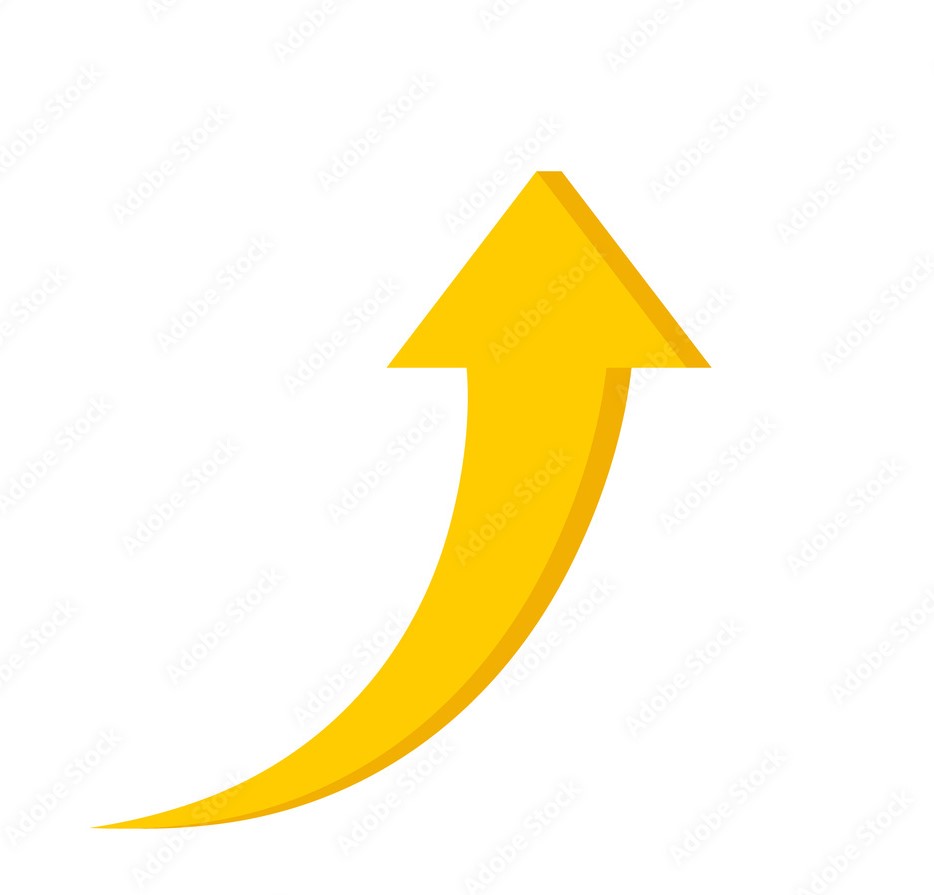 Household's 
annual 6.27 %
Total deposits 
annual 5.36 %
MBA 2022Macedonian Banking sector Profitability indicators
Banking sector has stabile rates of profitability measured by :
Return on average asset (ROAA) 1,46%, reduced by (-0.03) pp annual, or (-0.19) pp quarterly.
Return on average equity (ROAE) 12.24%, reduced by (-0.66) pp annual  or (-1.48) pp quarterly
47.8% of total income cover operating costs of the Banks 
62.62% of total income is net interest income

Source: NBR REPORT ON RISKS IN THE BANKING SYSTEM OF THE REPUBLIC OF MACEDONIA, Indicators on the banking system